ПОДГОТОВКА С ПОМОЩЬЮ СЕРВИСА ЯНДЕКС.ФОРМЫ ИНТЕРАКТИВНЫХ ТРЕНАЖЁРОВ, ИГР, ВИКТОРИН ДЛЯ ПЕДАГОГОВ ДОПОЛНИТЕЛЬНОГО ОБРАЗОВАНИЯ
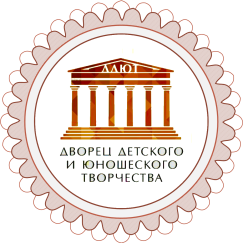 СТРЕЛЬНИКОВА 
ВИКТОРИЯ ВИКТОРОВНА
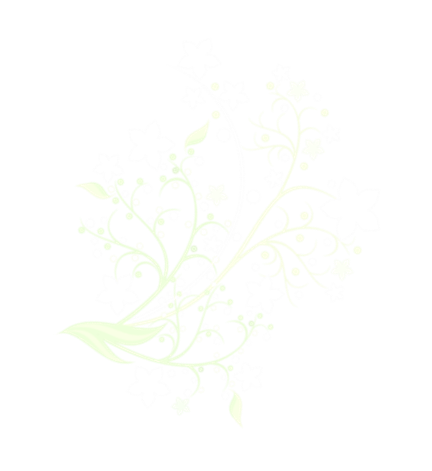 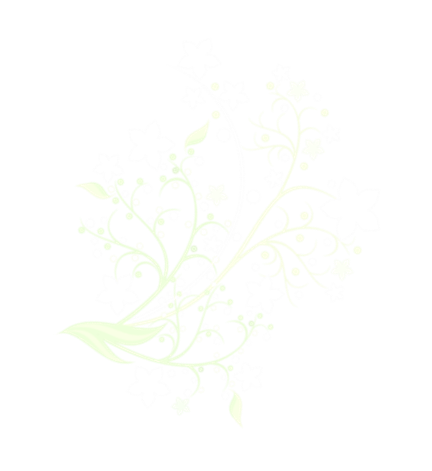 МЕТОДИСТ, ПЕДАГОГ ДОПОЛНИТЕЛЬНОГО ОБРАЗОВАНИЯ муниципального
бюджетного учреждения
дополнительного образования
Дворец детского и юношеского творчества
муниципального образования 
г. Армавир
Краснодарского края
ПОДГОТОВКА С ПОМОЩЬЮ СЕРВИСА ЯНДЕКС.ФОРМЫ ИНТЕРАКТИВНЫХ ТРЕНАЖЁРОВ, ИГР, ВИКТОРИН ДЛЯ ПЕДАГОГОВ ДОПОЛНИТЕЛЬНОГО ОБРАЗОВАНИЯ
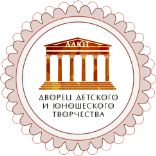 ПРАКТИЧЕСКАЯ ЗНАЧИМОСТЬ
РАЗРАБОТКА ЦОР ДЛЯ ПРОМЕЖУТОЧНОГО И ИТОГОВОГО КОНТРОЛЯ ЗНАНИЙ
РАЗРАБОТКА ИНТЕРАКТИВНЫХ ИГР, ТРЕНАЖЕРОВ, ВИКТОРИН, КВЕСТОВ
РАЗРАБОТКА АНКЕТ, ОПРОСОВ, ЗАЯВОК ДЛЯ КОНКУРСОВ, ОЛИМПИАД
РЕЗУЛЬТАТИВНОСТЬ
ИСПОЛЬЗОВАНИЕ ПОСОБИЯ ПЕДАГОГАМИ ДОПОЛНИИТЕЛЬНОГО ОБРАЗОВАНИЯ
ИСПОЛЬЗОВАНИЕ ПОСОБИЯ УЧИТЕЛЯМИ ШКОЛ
ИСПОЛЬЗОВАНИЕ ПОСОБИЯ УЧАЩИМИСЯ
ВОЗМОЖНОСТЬ ТИРАЖИРОВАНИЯ
ИСПОЛЬЗОВАНИЕ ТРЕНАЖЕРОВ В ПРОЦЕССЕ ОБУЧЕНИЯ С ЦЕЛЬЮ КОНТРОЛЯ ЗНАНИЙ
РАЗРАБОТКА СВОИХ ЦОР НА ОСНОВЕ ИНСТРУКЦИЙ ПОСОБИЯ
ИСПОЛЬЗОВАНИЕ ИГР, ВИКТОРИН ПРИ ПРОВЕДЕНИИ ВОСПИТАТЕЛЬНЫХ МЕРОПРИЯТИЙ
ПРИМЕРЫ ИГР, ВИКТОРИН, ТРЕНАЖЕРОВ, СОЗДАННЫХ
с помощью сервиса Яндекс.Формы
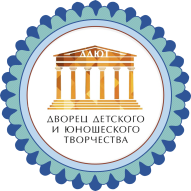 ДЛЯ ДОПОЛНИТЕЛЬНОГО ОБРАЗОВАНИЯ
ИНТЕРАКТИВНАЯ ВИКТОРИНА
«ЮНЫЕ ЗНАТОКИ СИМВОЛИКИ
РОССИЙСКОЙ ФЕДЕРАЦИИ»
Игра-Викторина «Знакомство с творчеством русских художников»
Игра «Путешествие в мир народных промыслов и ремесел»
ДЛЯ ШКОЛ
ИНТЕРАКТИВНЫЙ ТРЕНАЖЕР «СТРОЕНИЕ СЕРДЦА»
ИНТЕРАКТИВНЫЙ ТРЕНАЖЕР «СТРОЕНИЕ СОЛНЦА»
ИНТЕРАКТИВНЫЙ ТРЕНАЖЕР «КРИСТАЛЛИЧЕСКИЕ РЕШЕТКИ»
ИНТЕРАКТИВНЫЙ ТРЕНАЖЕР «ГИДРАВЛИЧЕСКИЙ ПРЕСС»
ИНТЕРАКТИВНАЯ ВИКТОРИНА «ЮНЫЕ ЗНАТОКИ СИМВОЛИКИ
РОССИЙСКОЙ ФЕДЕРАЦИИ»
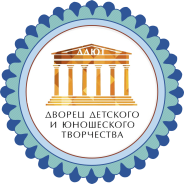 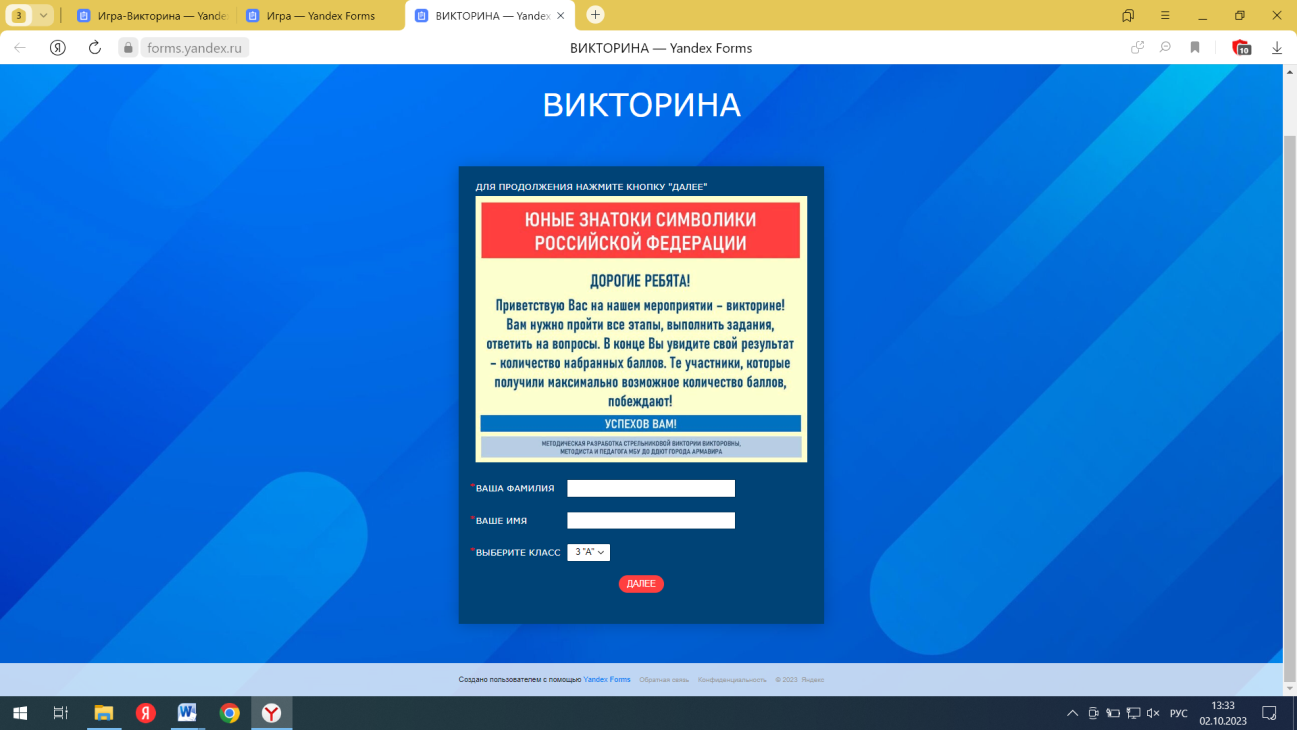 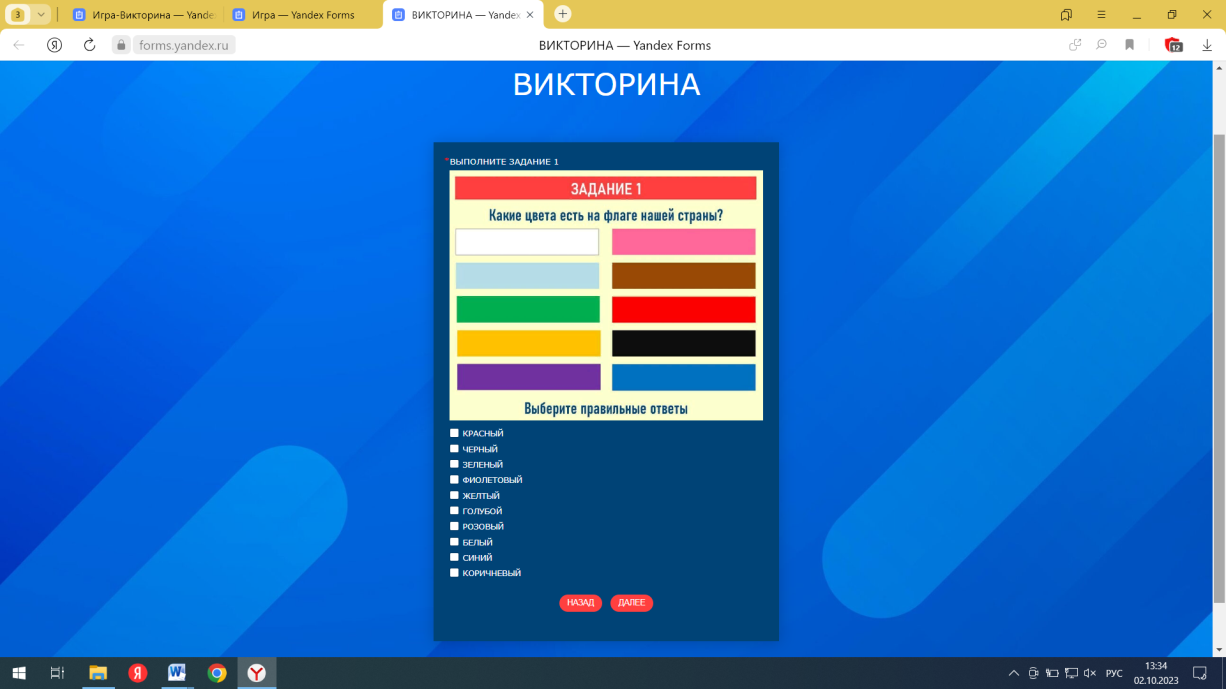 ИНТЕРАКТИВНАЯ ВИКТОРИНА «ЮНЫЕ ЗНАТОКИ
СИМВОЛИКИ РОССИЙСКОЙ ФЕДЕРАЦИИ»
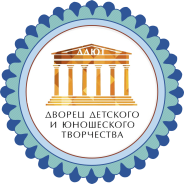 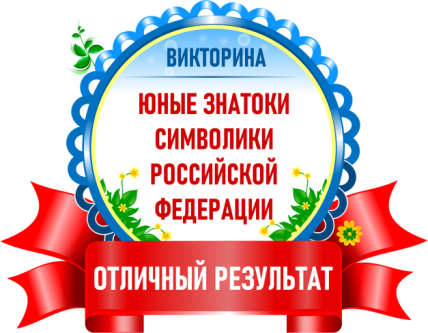 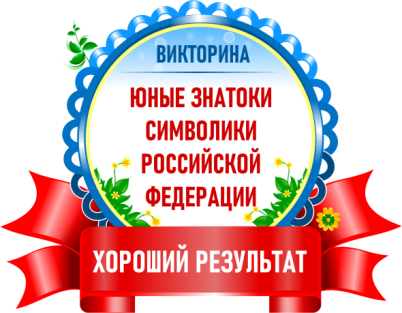 Игра-Викторина «Знакомство с творчеством русских художников»
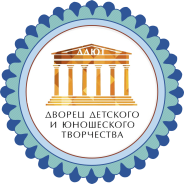 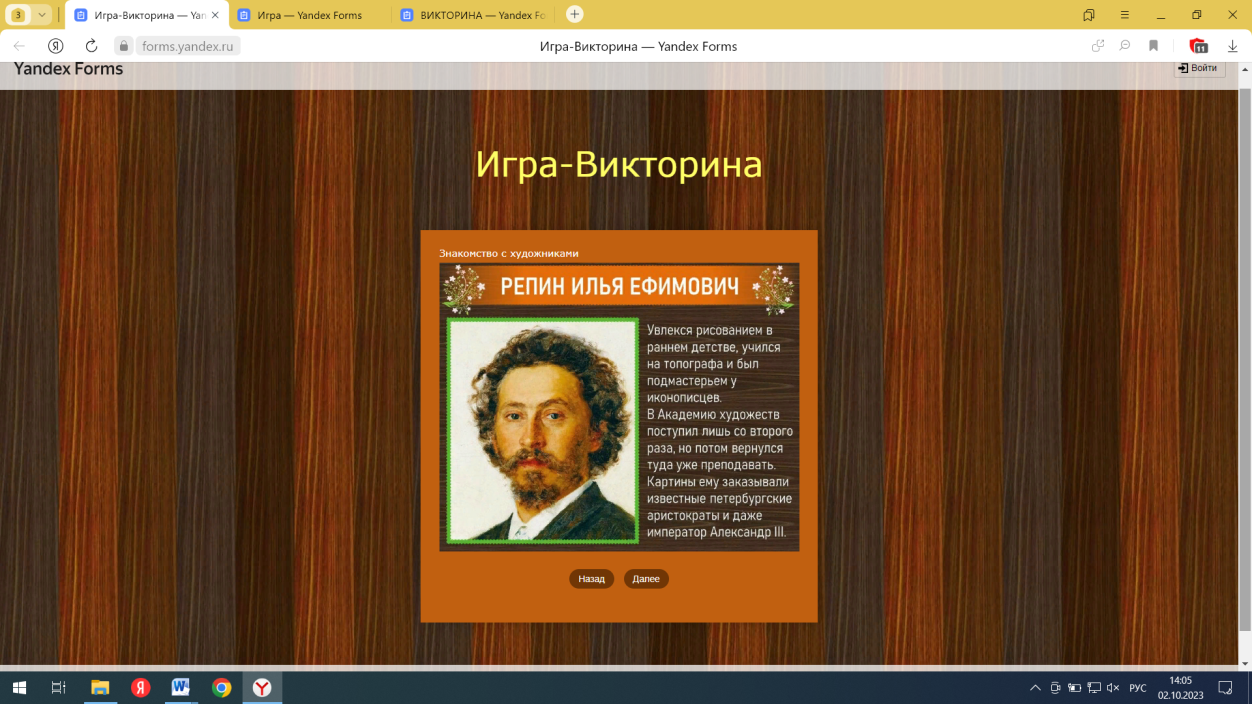 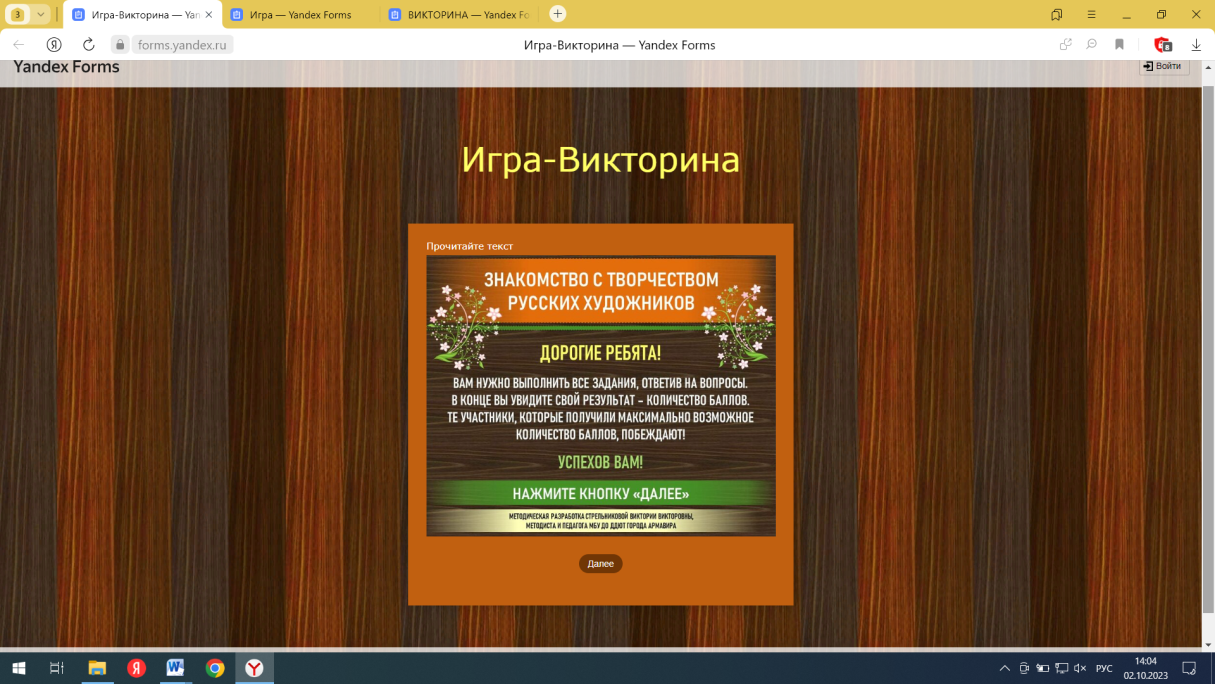 Игра-Викторина «Знакомство с творчеством
русских художников»
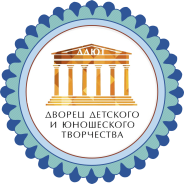 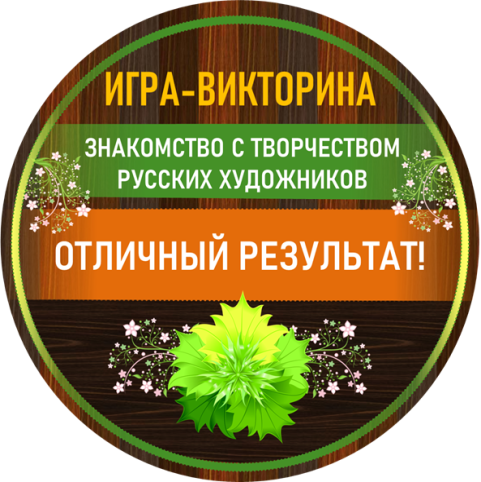 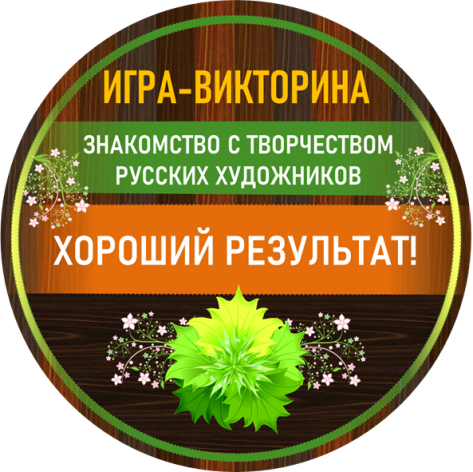 Игра «Путешествие в мир народных промыслов и ремесел»
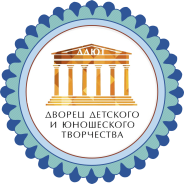 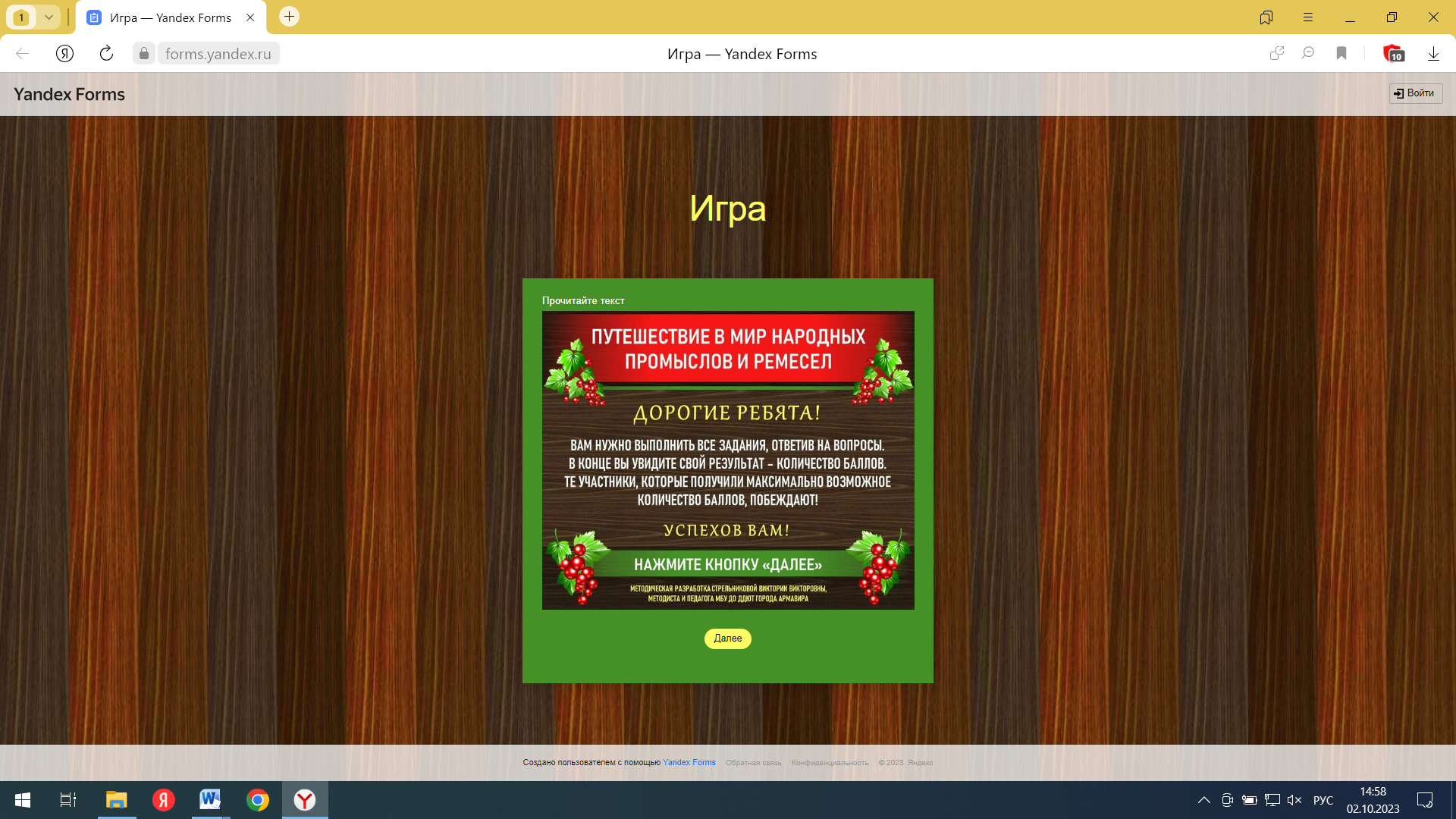 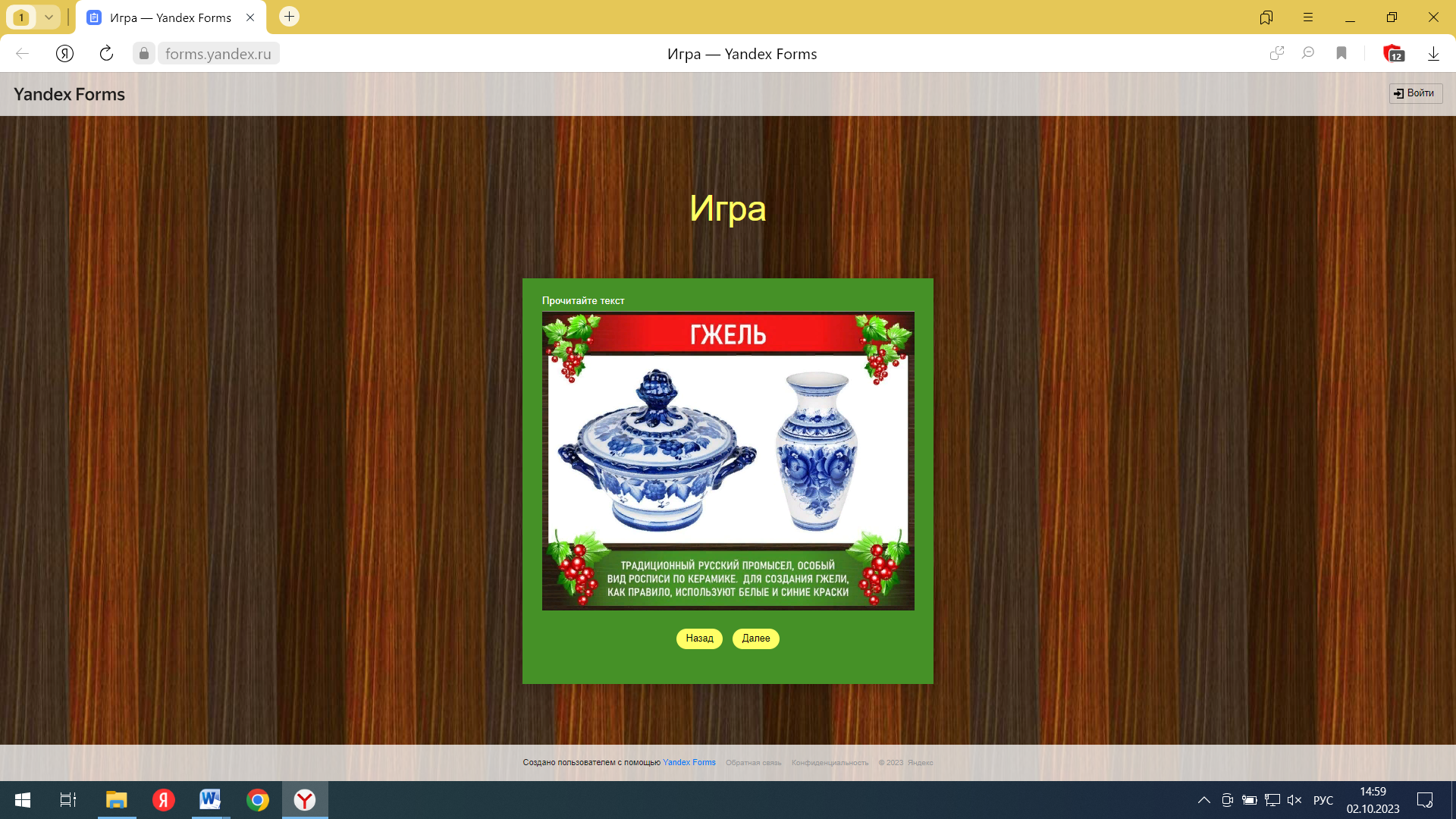 ИНТЕРАКТИВНЫЙ ТРЕНАЖЕР «СТРОЕНИЕ СОЛНЦА»
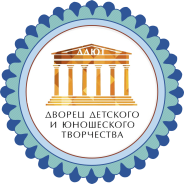 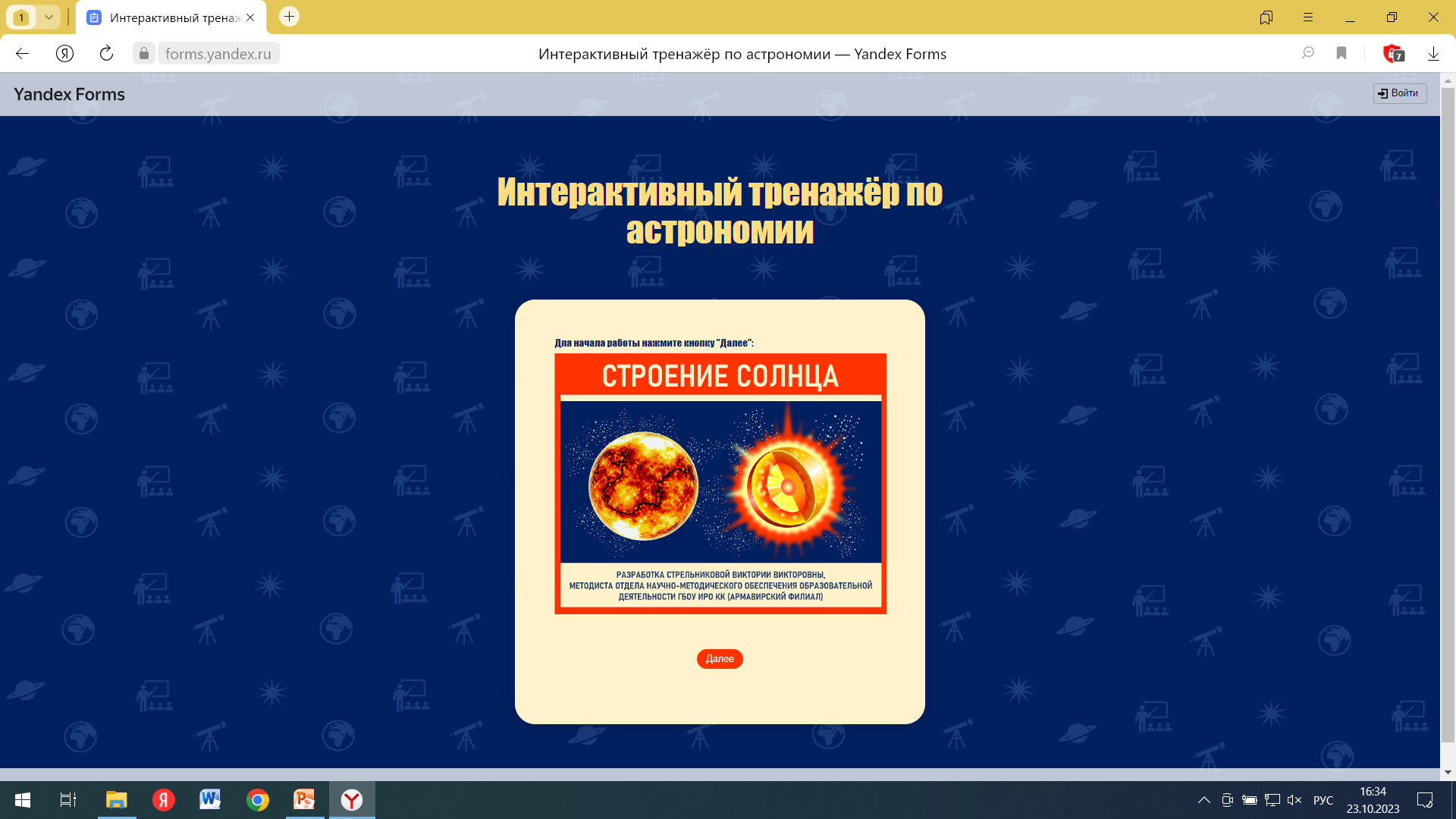 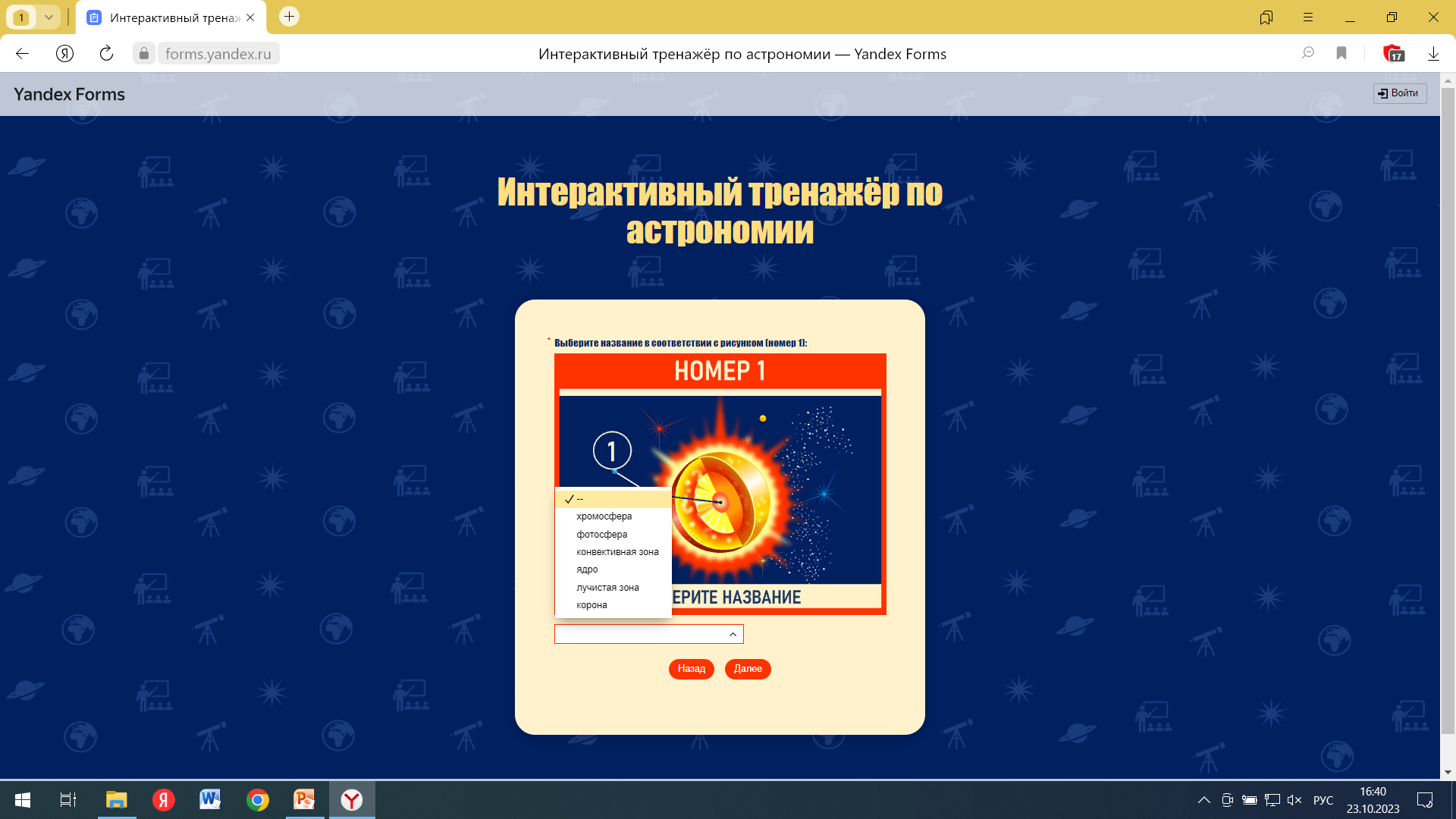 РАЗРАБОТКА
СТРЕЛЬНИКОВОЙ ВИКТОРИИ ВИКТОРОВНЫ
ИНТЕРАКТИВНЫЙ ТРЕНАЖЕР «СТРОЕНИЕ СЕРДЦА»
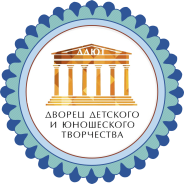 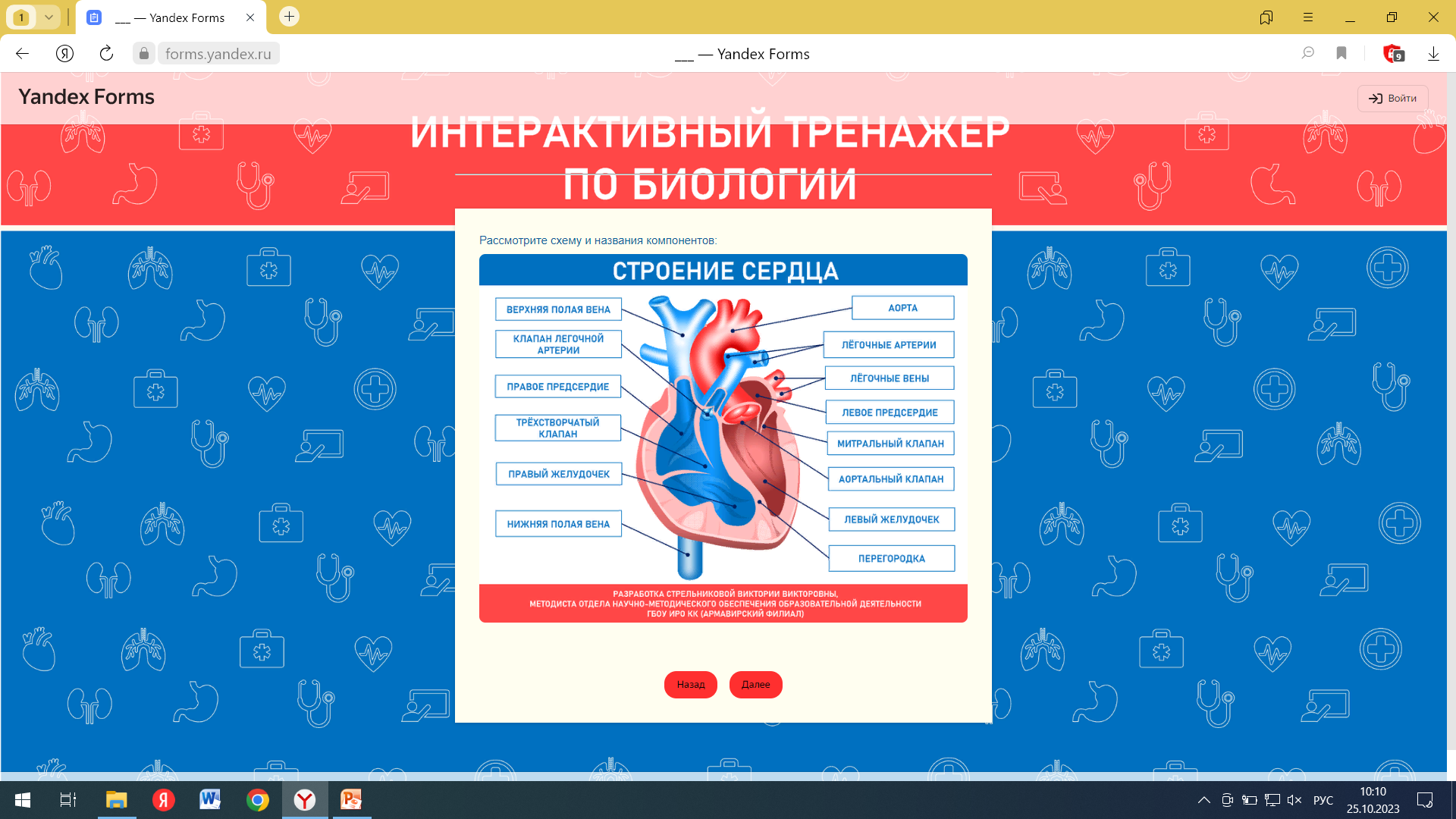 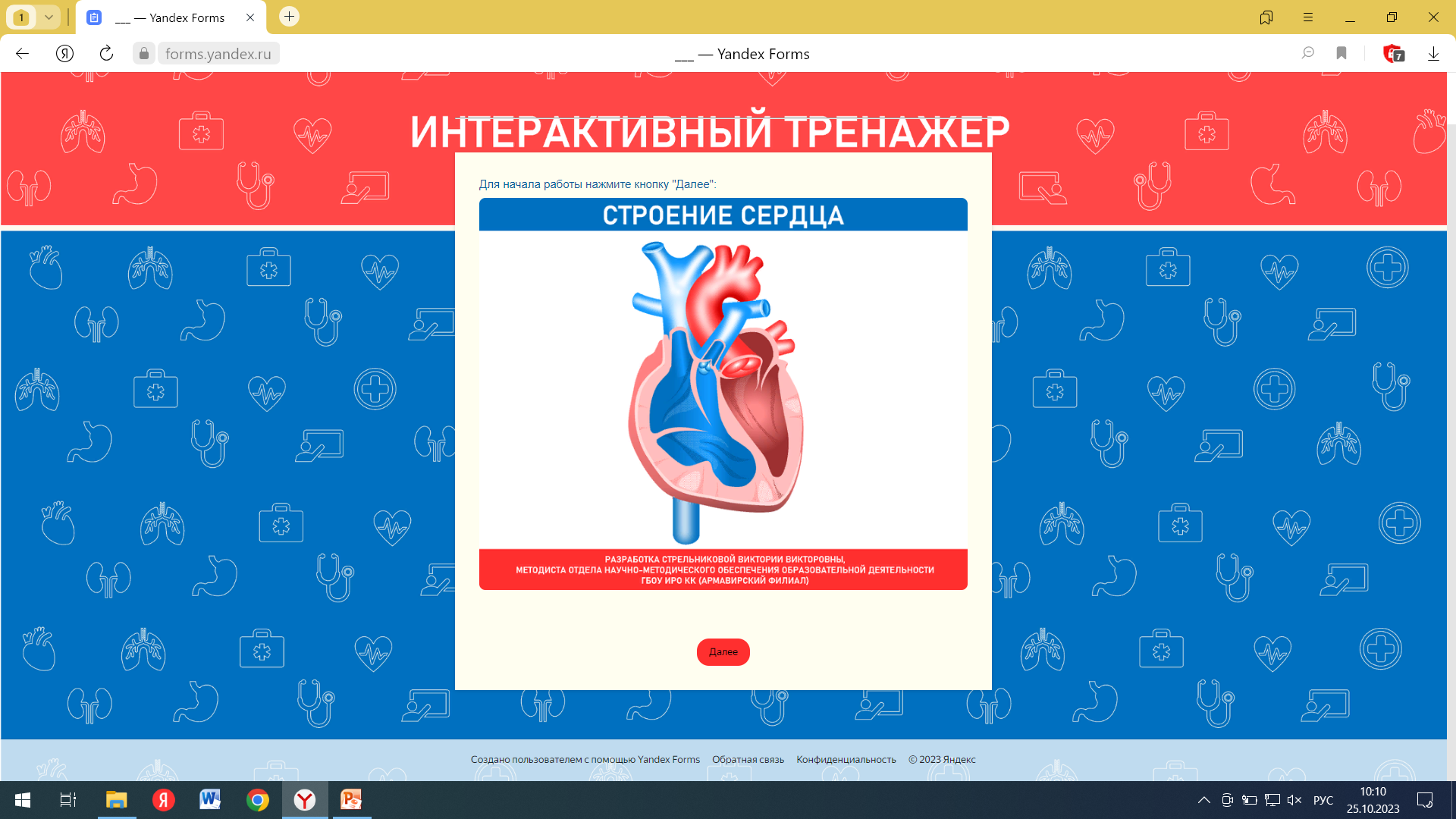 РАЗРАБОТКА СТРЕЛЬНИКОВОЙ ВИКТОРИИ ВИКТОРОВНЫ
РАЗРАБОТКА СТРЕЛЬНИКОВОЙ ВИКТОРИИ ВИКТОРОВНЫ
ИНТЕРАКТИВНЫЙ ТРЕНАЖЕР «КРИСТАЛЛИЧЕСКИЕ РЕШЕТКИ»
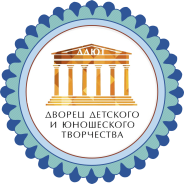 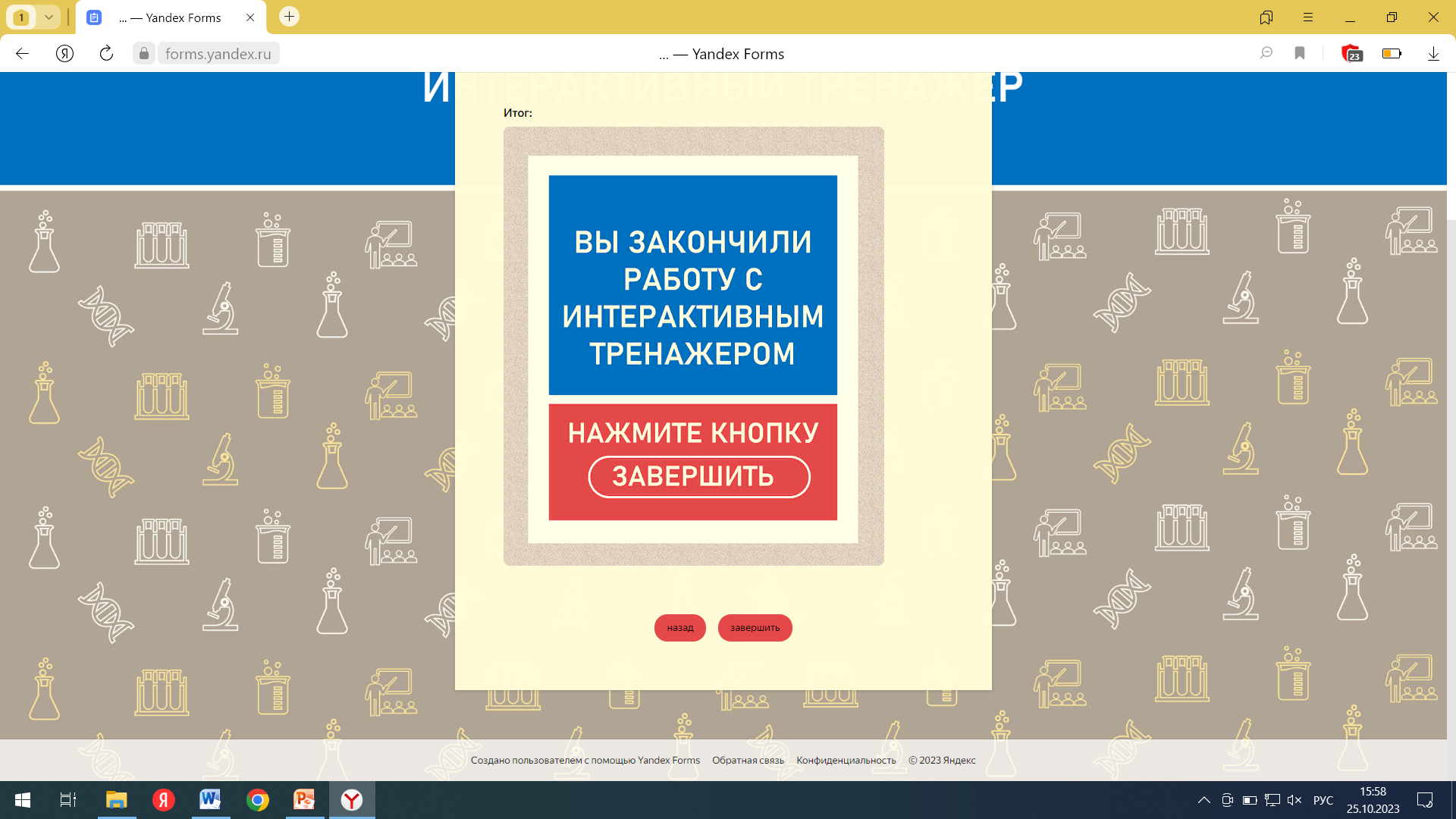 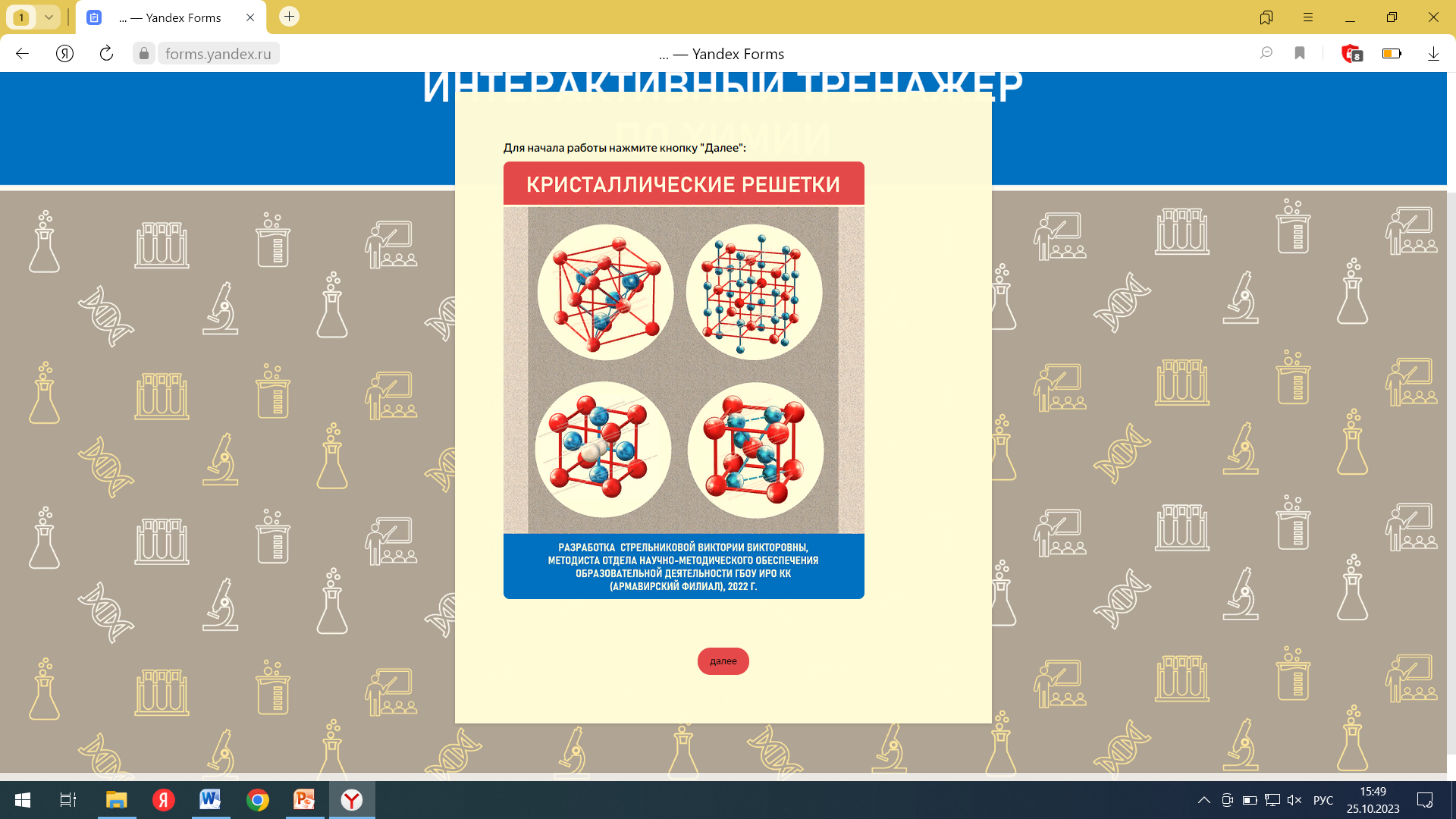 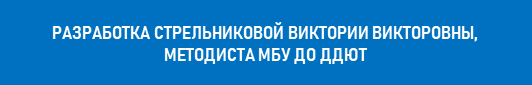 ИНТЕРАКТИВНЫЙ ТРЕНАЖЕР «ГИДРАВЛИЧЕСКИЙ ПРЕСС»
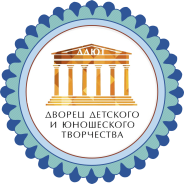 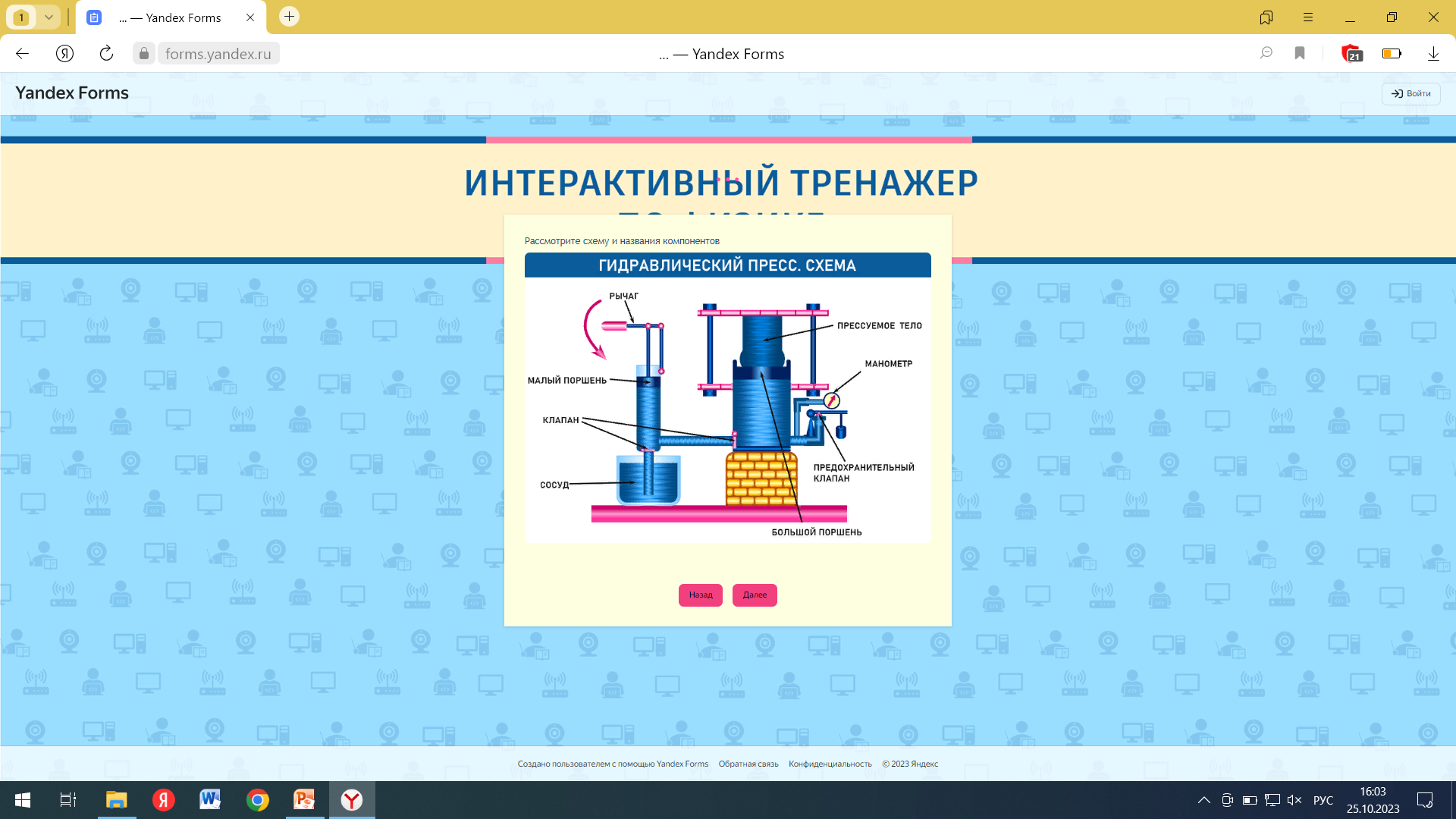 ССЫЛКИ НА РАЗРАБОТАННЫЕ ТРЕНАЖЕРЫ И ИГРЫ
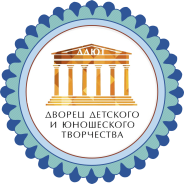 ИНТЕРАКТИВНАЯ ВИКТОРИНА «ЮНЫЕ ЗНАТОКИ СИМВОЛИКИ РОССИЙСКОЙ ФЕДЕРАЦИИ»
https://forms.yandex.ru/u/64884e2384227c4b79d929f6/
Игра-Викторина «Знакомство с творчеством русских художников»
https://forms.yandex.ru/u/648c073aeb614630074fd7ef/
Игра «Путешествие в мир народных промыслов и ремесел»
https://forms.yandex.ru/u/649441d4d046882eb3b9ed70/
ИНТЕРАКТИВНЫЙ ТРЕНАЖЕР «СТРОЕНИЕ СЕРДЦА»
https://forms.yandex.ru/u/623aecd726c47a46de3c5479/
ИНТЕРАКТИВНЫЙ ТРЕНАЖЕР «СТРОЕНИЕ СОЛНЦА»
https://forms.yandex.ru/u/624c330e8cd255043ecd4a82/
ИНТЕРАКТИВНЫЙ ТРЕНАЖЕР «КРИСТАЛЛИЧЕСКИЕ РЕШЕТКИ»
https://forms.yandex.ru/u/623d8225910d6f74ce45ea4b/
ИНТЕРАКТИВНЫЙ ТРЕНАЖЕР «ГИДРАВЛИЧЕСКИЙ ПРЕСС»
https://forms.yandex.ru/u/62398428879df0b5bb428713/
ПОДГОТОВКА С ПОМОЩЬЮ СЕРВИСА ЯНДЕКС.ФОРМЫ ИНТЕРАКТИВНЫХ ТРЕНАЖЁРОВ, ИГР, ВИКТОРИН ДЛЯ ПЕДАГОГОВ ДОПОЛНИТЕЛЬНОГО ОБРАЗОВАНИЯ
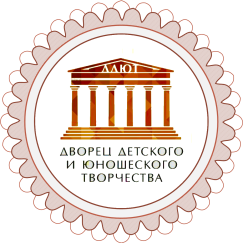 СПАСИБО ЗА ВНИМАНИЕ!
МО город Армавир
Контактные данные: 
Муниципальное бюджетное учреждение дополнительного образования
Дворец детского и юношеского творчества
Ул. К. Либкнехта, 48, Армавир, Краснодарский край, 352900
Контактный телефон/факс: 8(86137) 3-24-50
Электронная почта образовательной организации:
armdvorets@yandex.ru
Сайт образовательной организации:
http://dduyt.ru
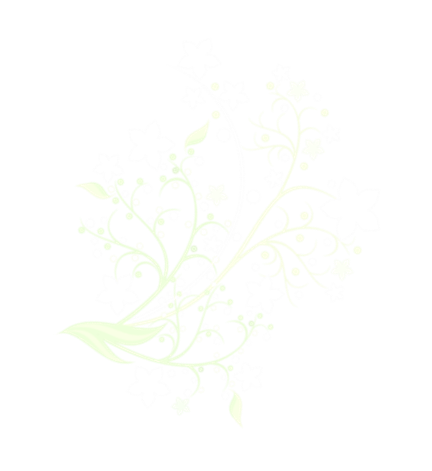 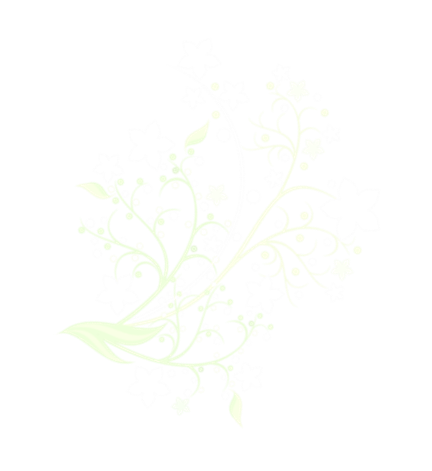